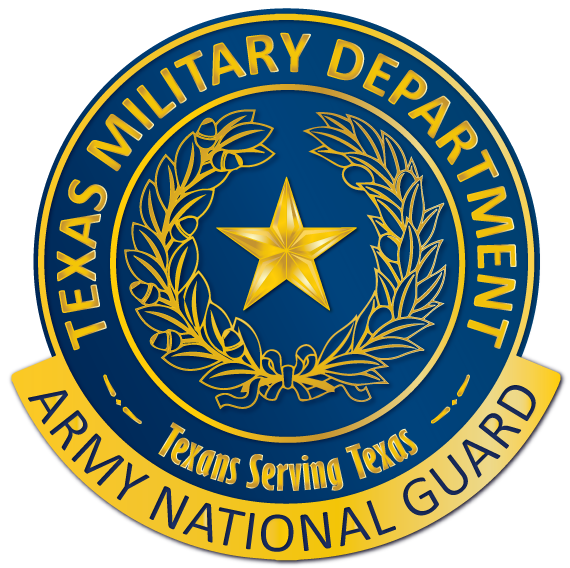 SLIDE DECK TITLE (ALL CAPS)
 Date
Author Name
Author or Section POC
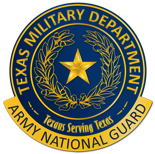 TEXAS ARMY NATIONAL GUARD
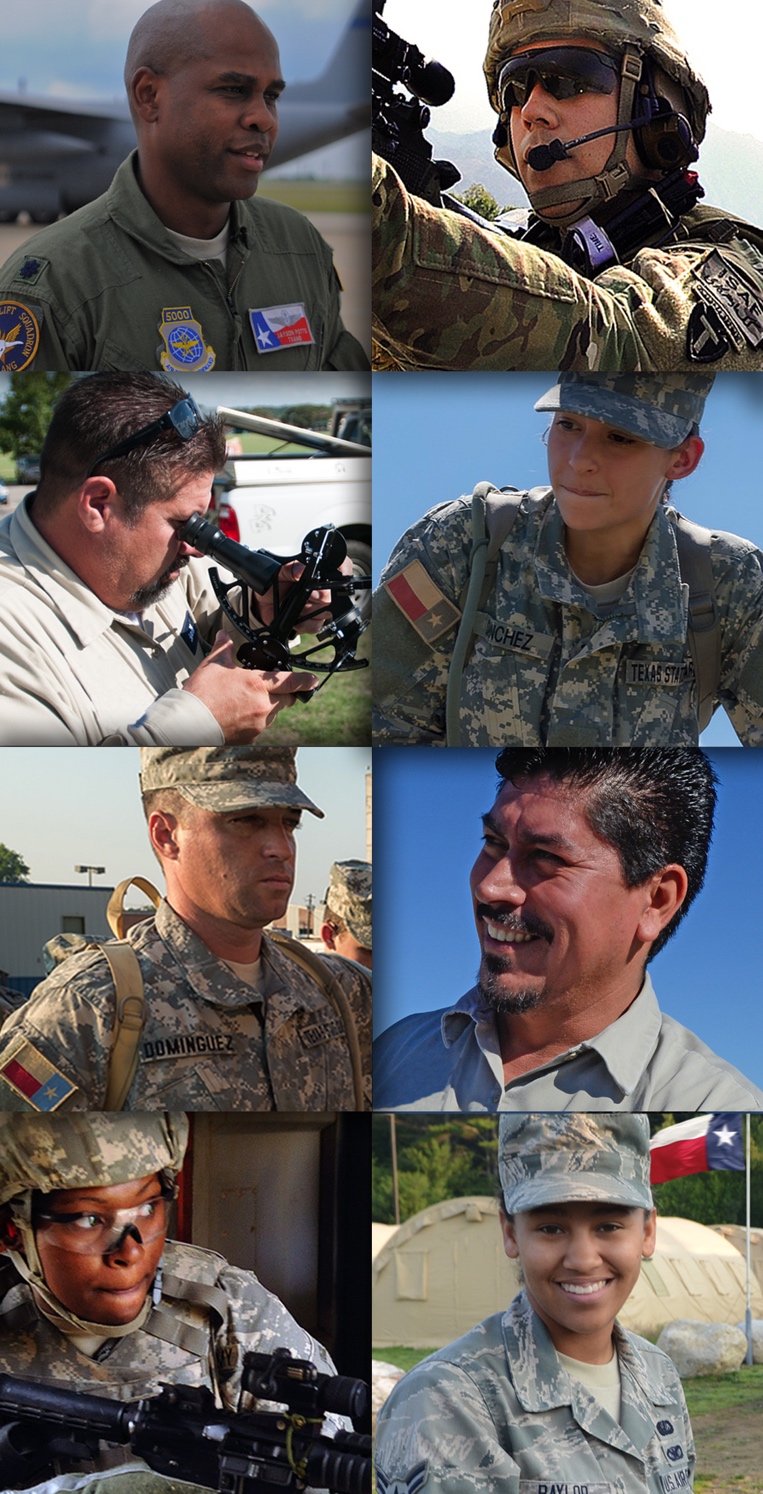 TEXAS MILITARY DEPARTMENT STRATEGY
VISION:
America’s premier state military comprised of mission-ready professionals fully engaged with our communities, and relevant through the 21st century.
MISSION:
Provide the Governor and President with ready forces in support of state and federal authorities at home and abroad.
PEOPLE FIRST –  Invest in our human capital
Diverse & Engaged Force Sustained Through Effective Retention & Recruiting  
Trained Ethical Professionals
Resilient Professionals & Families, Supported By Robust Services
Clearly Communicated Opportunities For Professional & Personal Development
RELEVANT & READY –  Provide right force at the right time
Force Structure Optimized For Federal & State Missions
Modern Training Areas & Facilities That Support Our Mission
Effective Resource Management & Protection
Enhanced Joint, Interagency, Intergovernmental & Multinational Capabilities
COMMUNICATE & PARTNER –  Deliver our message and build lasting relationships
Effective Communication Assets & Channels  
Partnered & Informed Communities
Engaged & Educated Government Partners
Strong Department of Defense Relationships
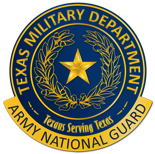 TEXAS ARMY NATIONAL GUARD
2
SLIDE HEADLINE
Subject:
Body Text
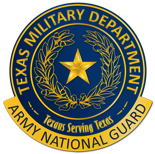 TEXAS ARMY NATIONAL GUARD
3
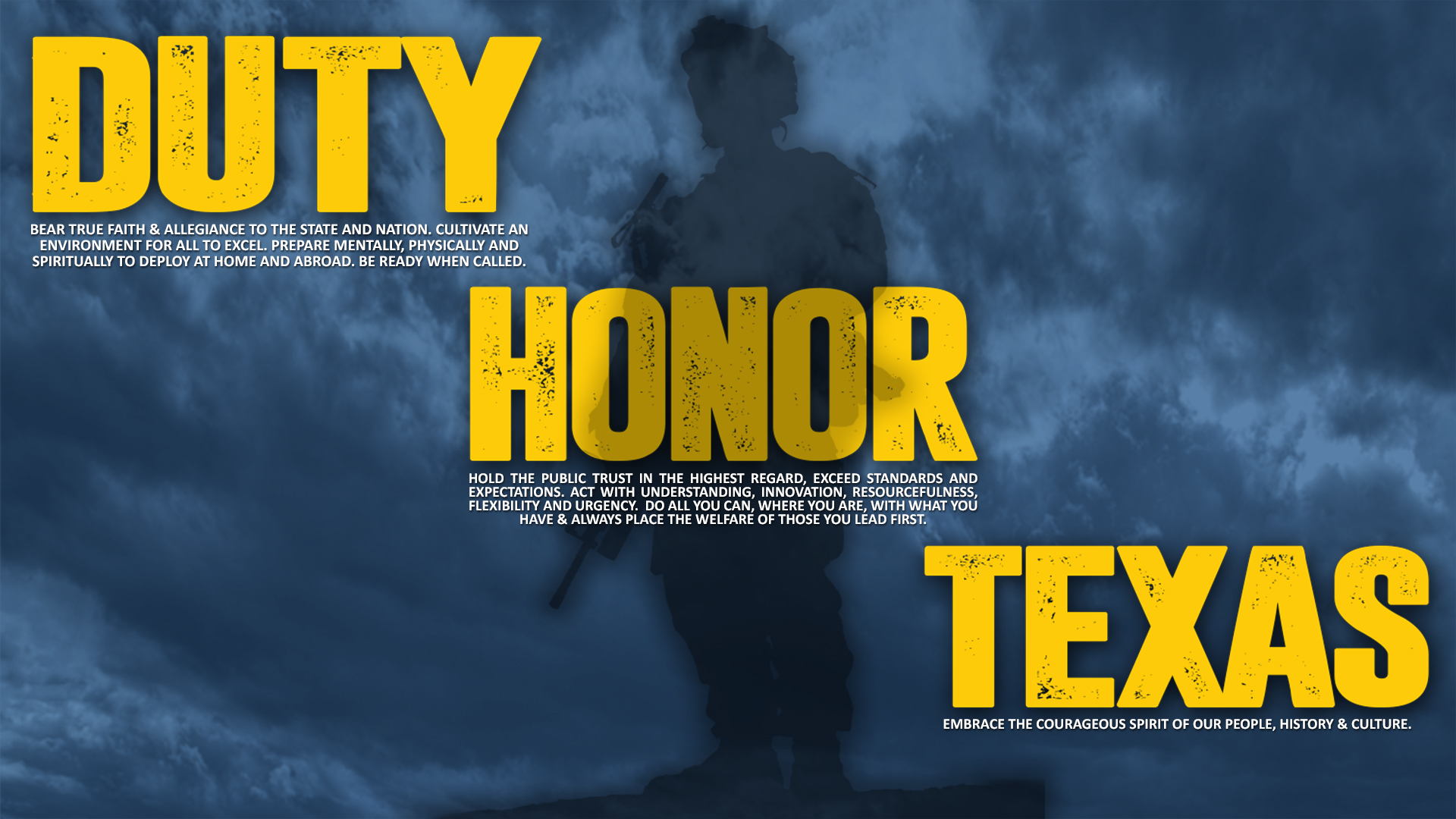